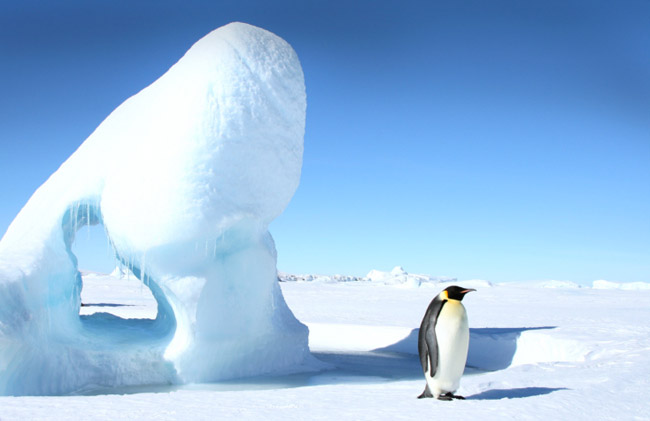 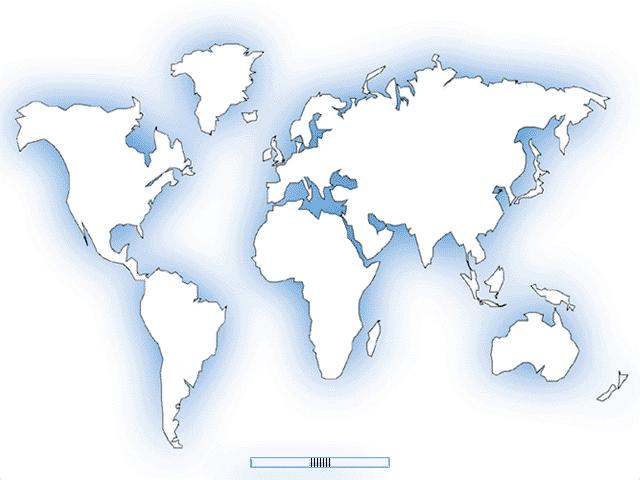 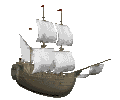 Учитель географии 
Обуховская  Ж.В. 
МОУ «Средняя школа № 11»
г. Кимры Тверская обл.
Неизвестная
 Южная земля
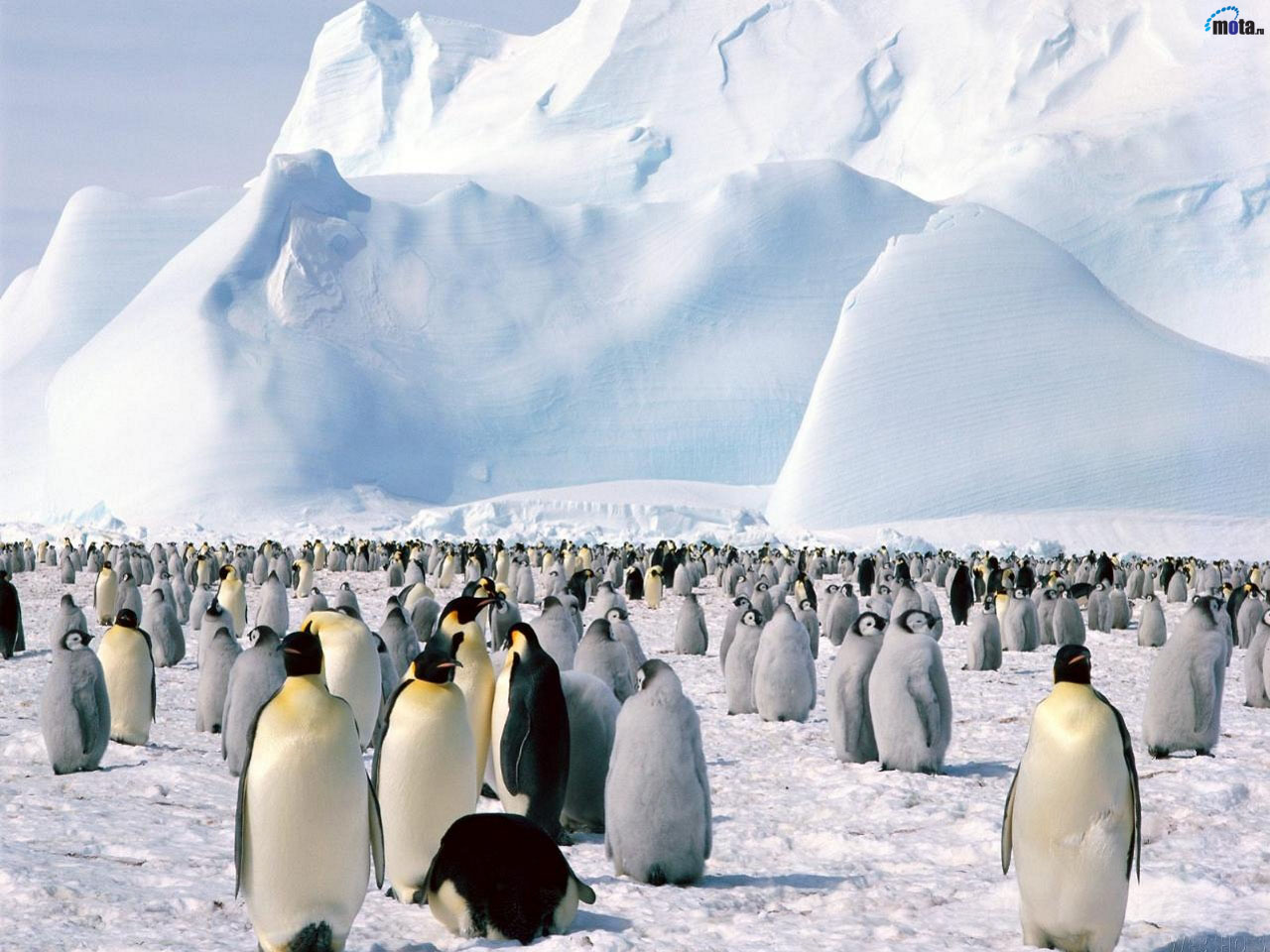 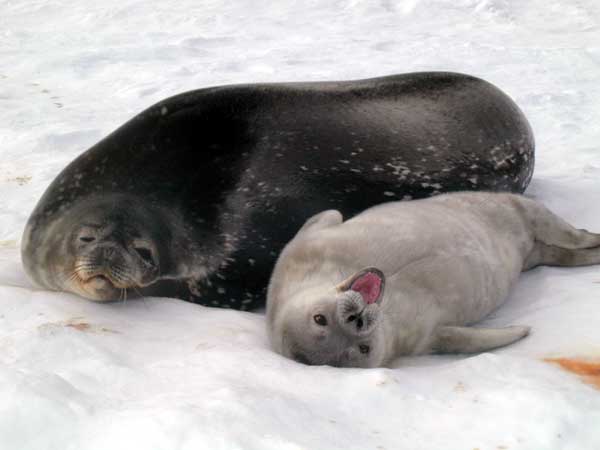 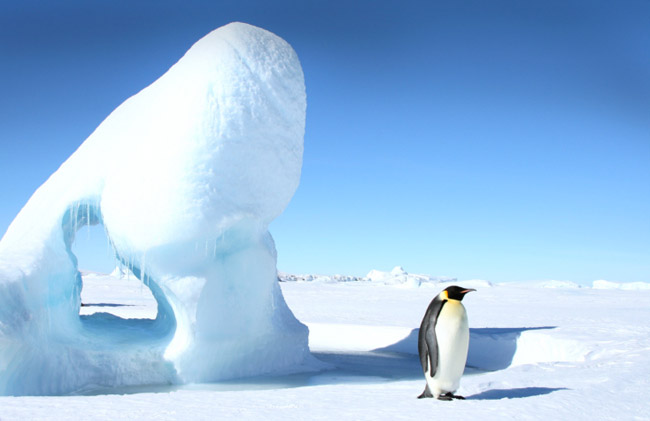 История открытия Антарктиды
 интересна и удивительна
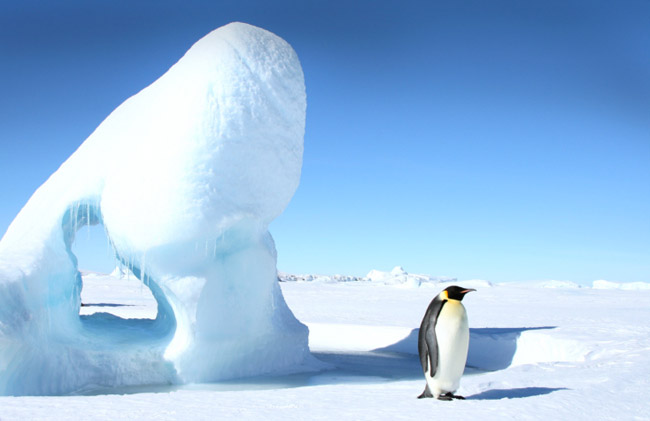 Еще в давние времена люди считали, что в южной полярной области лежит большая, никем не изведанная земля. О ней ходили легенды. Говорили всякое, но чаще всего - о золоте и алмазах, которыми она так богата. 
Получилось так, что сначала ее назвали, потом нанесли на карту  и только потом открыли.
Антарктиду искали и нашли наоборот!
История открытия и исследования Антарктиды
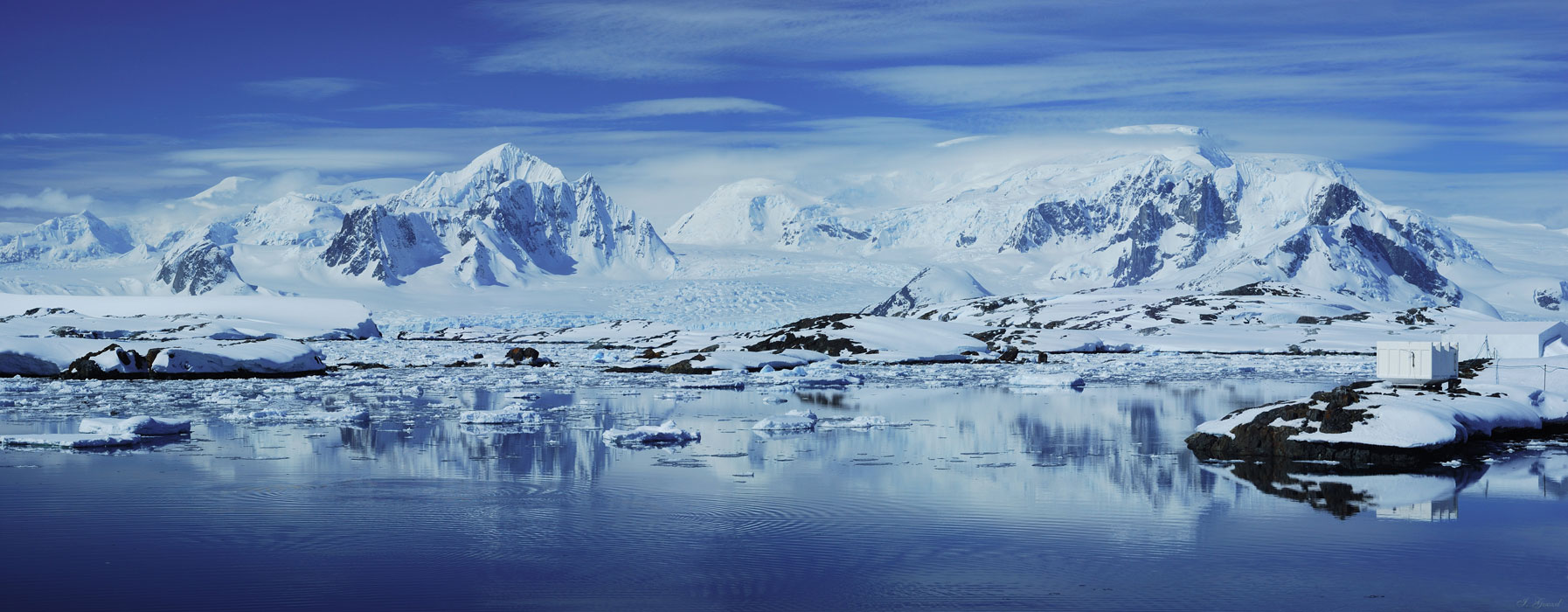 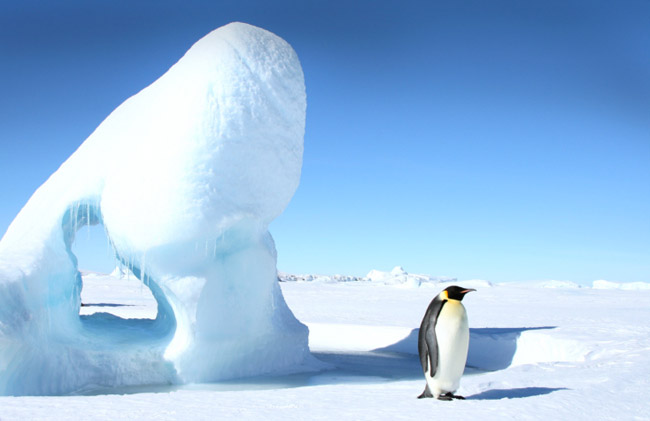 началось все с названия
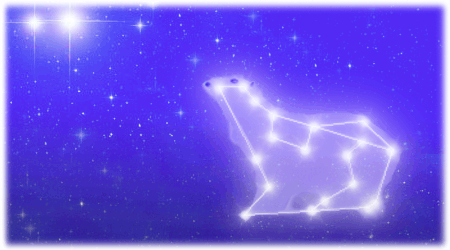 аРИСТОТЕЛЬ
«Земля имеет форму шара!»
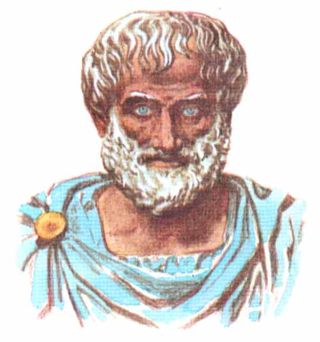 Арктика
IV век до н.э
Аристотель предложил называть самую южную область планеты «Антарктикой» — «Противомедведикой».
Антарктика
(Противомедведика)
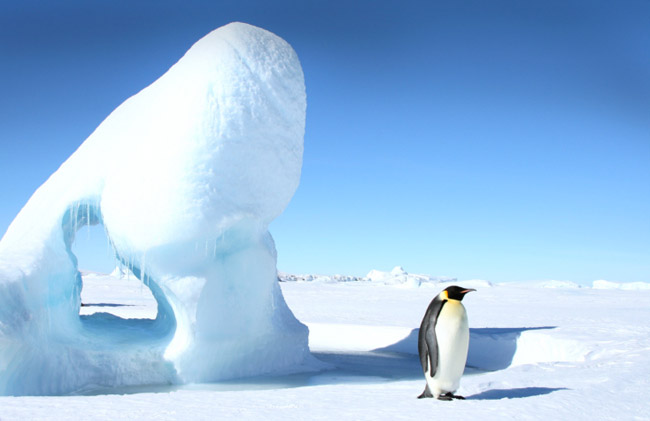 птолемей
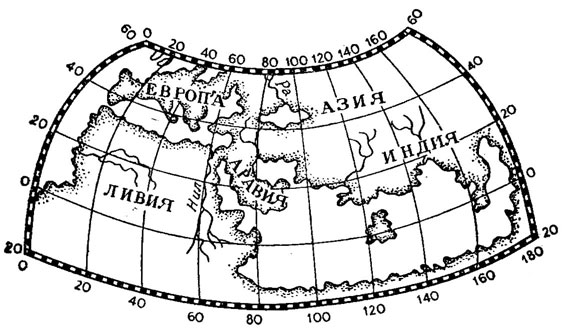 , « В районе Южного полюса должен находиться материк. Его разместили боги, чтобы уравновесить избыток земли в Северном полушарии »
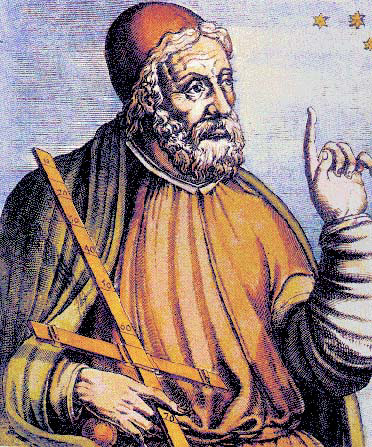 К. Птолемея 
II  век
Предположил, что в районе Южного полюса должен находится материк. 
 Нанес его на карту
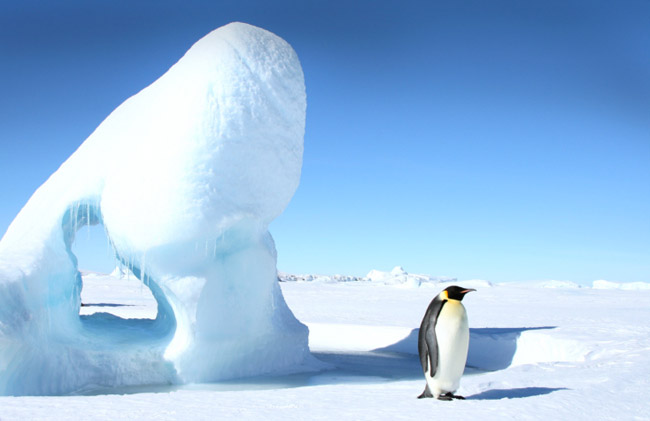 Вслед за Птолемеем средневековые географы продолжали рисовать неведомый Южный материк
 (объединявший АНТАРКТИДУ И  АВСТРАЛИЮ) 
Terra Australis Incognita
Неизвестная Южная Земля.
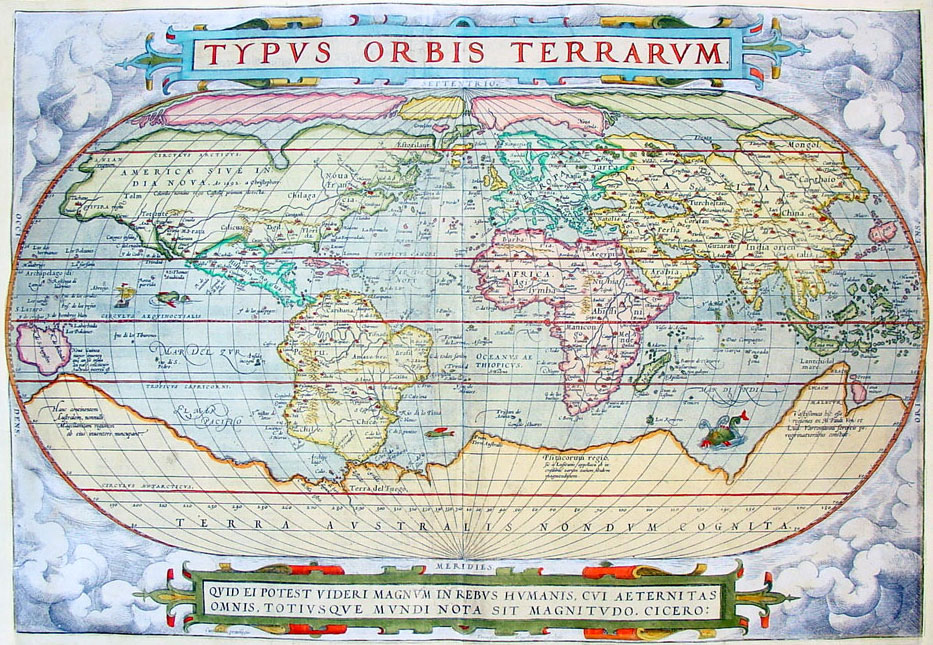 Мир по Ортелиусу. Вторая половина XVI века.
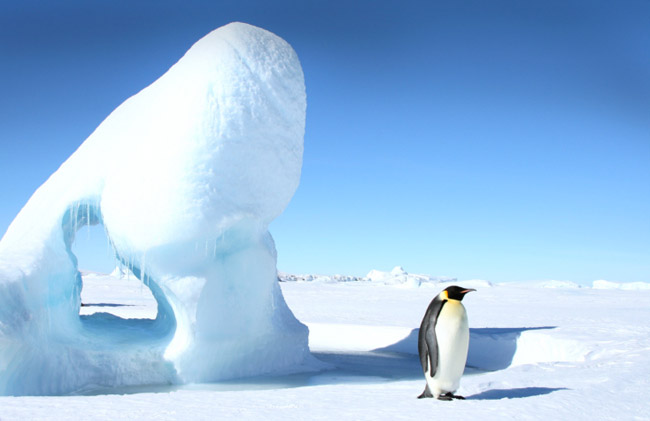 Через сто лет поисков голландские моряки открыли неведомый южный берег. Это была Австралия - самый маленький материк, из шести земных континентов.
1642
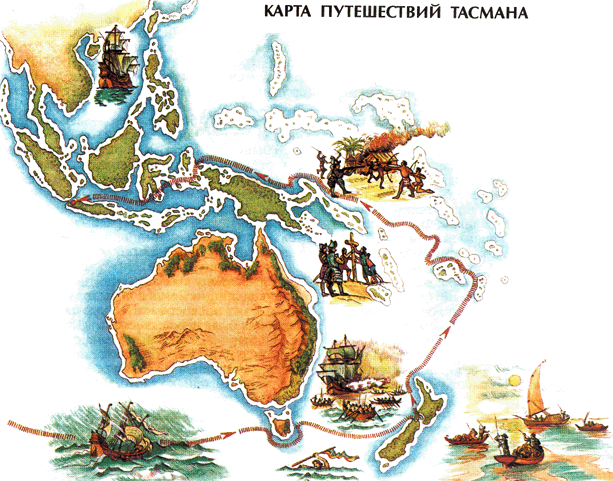 «Для острова эта земля, несомненно,  слишком велика. А для материка, уравновешивающего огромные массы суши северного полушария, она кажется слишком малой»
1642 г
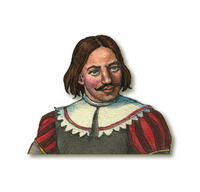 Абель Тасман
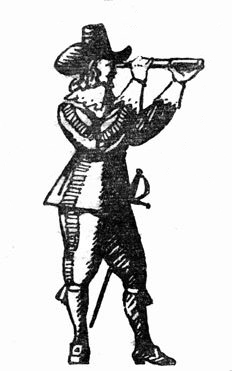 Доказал, что Австралия не соединяется  на юге с таинственным континентом
Поиски Южной земли продолжались.
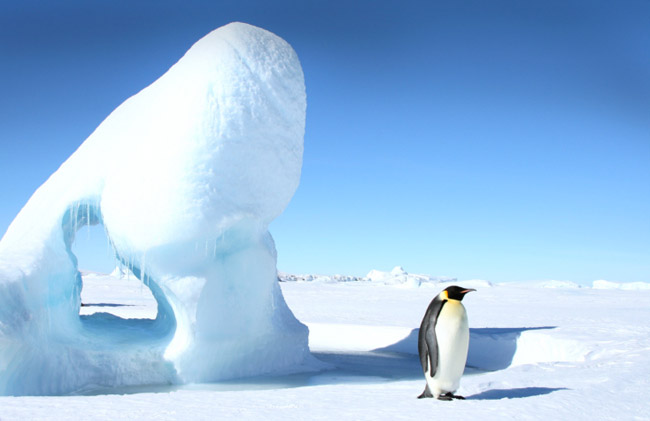 Дальше других проник в антарктические воды  англичанин Джеймс Кук. Он во время своего кругосветного путешествия, заходя за Южный полярный круг, встречал в этом районе морские льды и гигантские айсберги. Однако и эта экспедиция не увенчалась успехом, и Джеймс Кук вынужден был после возвращения написать:
"...я смело могу сказать, что ни один человек никогда не решится проникнуть на юг дальше, чем это удалось мне. Земли, что могут находиться на юге, никогда не будут исследованы".
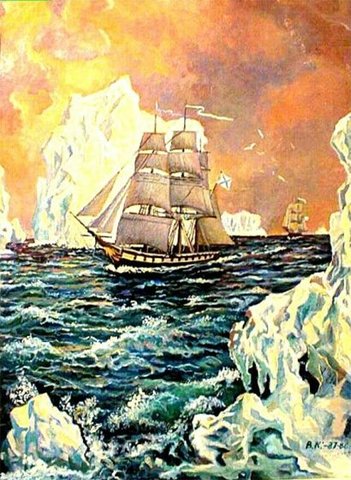 1773 г
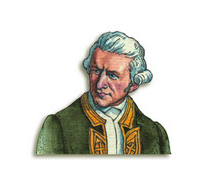 Пересек  (впервые в истории)
 Южный полярный круг
Авторитет Д.Кука был настолько велик, что долгое время никто не решался продолжить поиски материка
Джеймс   Кук
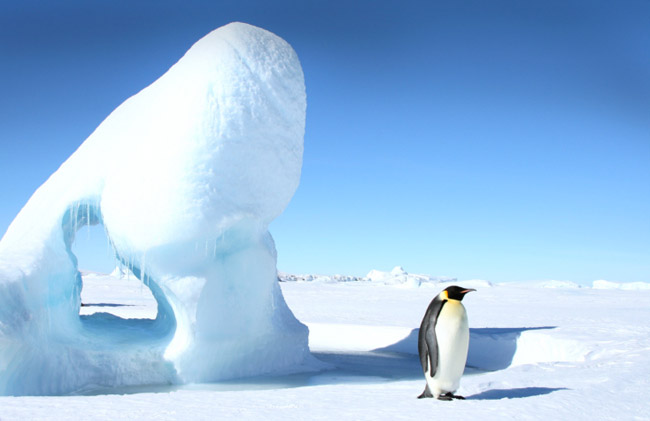 Открытие   Антарктиды
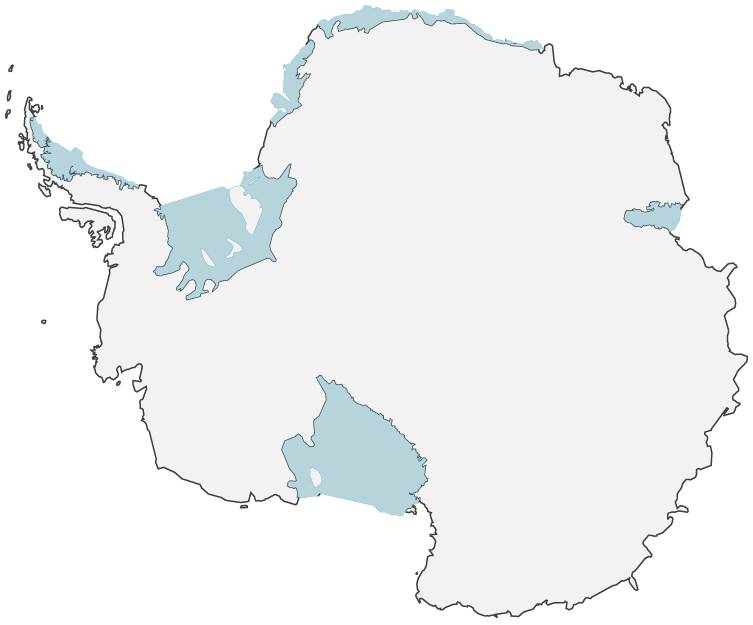 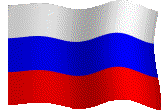 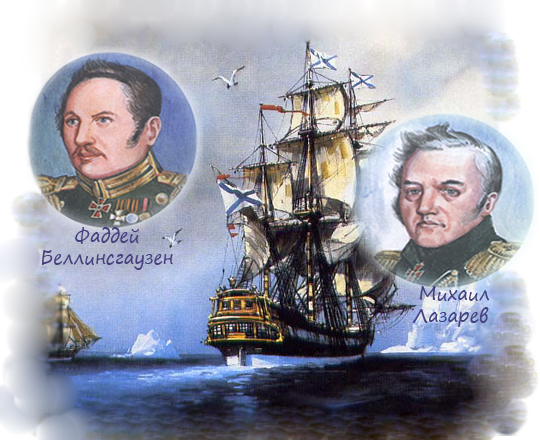 Прошло пятьдесят лет и в суровых водах южных ледовитых морей снова появились корабли отважных мореплавателей. Это были русские моряки.
Они взяли на себя труднейшую задачу: выяснить, наконец, существует ли загадочная земля на крайнем юге или нет?
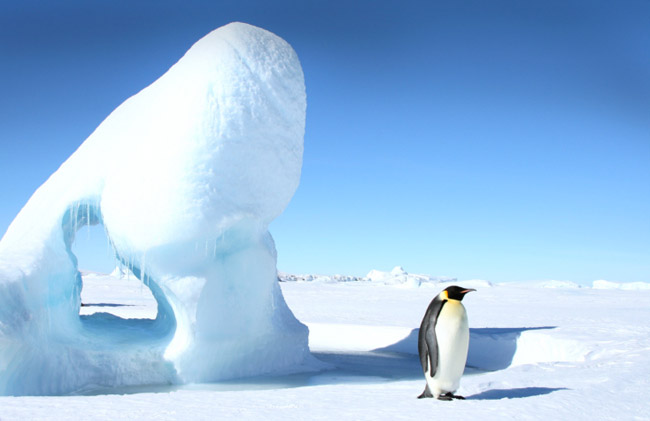 1820 -1821 ГГ
"Восток" –командир
Ф.Ф. Беллинсгаузен
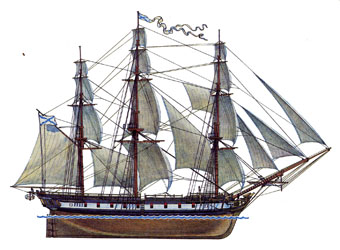 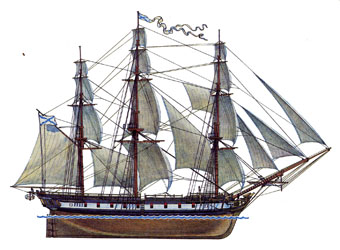 "Мирный" –
командир М.П. Лазарев
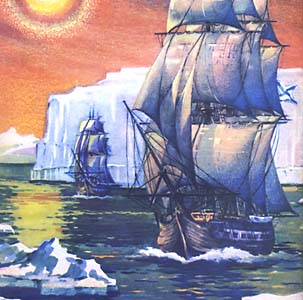 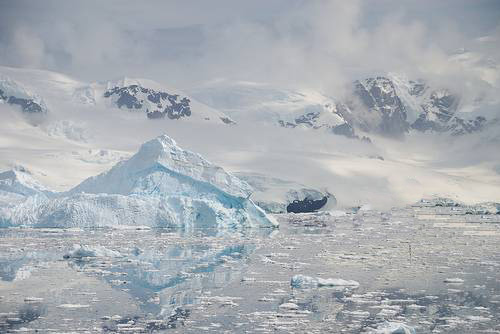 28 января 1820 г. в судовом журнале русской экспедиции была сделана запись о том, что обнаружена земля, названная Антарктидой. Через год, 28 января 1821 г в безоблачную, солнечную погоду экипажи кораблей наблюдали гористый берег, простиравшийся к югу за пределы видимости.  Теперь уже не осталось никаких сомнений: Антарктида — не просто гигантский ледяной массив, не «материк льда», как называл его в своем отчете Беллинсгаузен, а настоящий «земной» материк.
Открыли Антарктиду
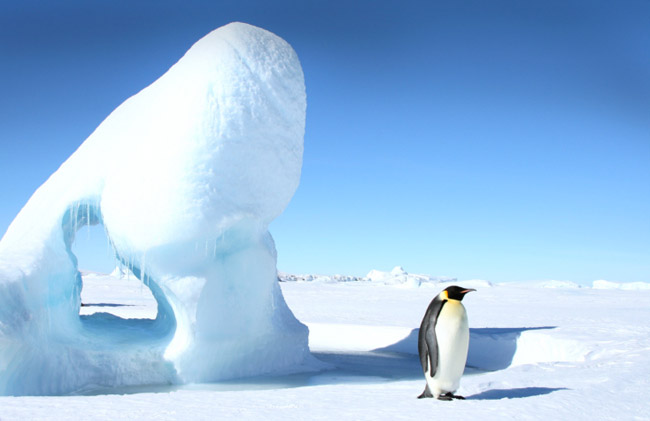 1820 -1821 ГГ
Плавание российских кораблей продолжалось 751 день, и протяженность его составила почти 100 тыс. км (столько же получится, если два с четвертью раза обогнуть Землю по экватору). 29 новых островов были нанесены на карту.
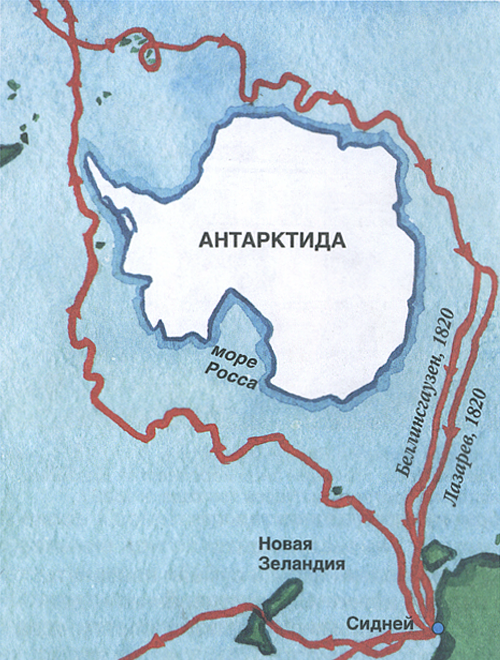 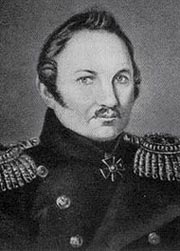 Ф.Ф. Беллинсгаузен
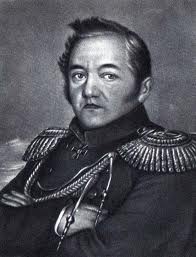 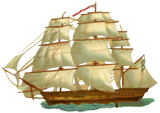 М. П. Лазарев
Так началась летопись 
изучения и освоения Антарктиды
Открыли Антарктиду
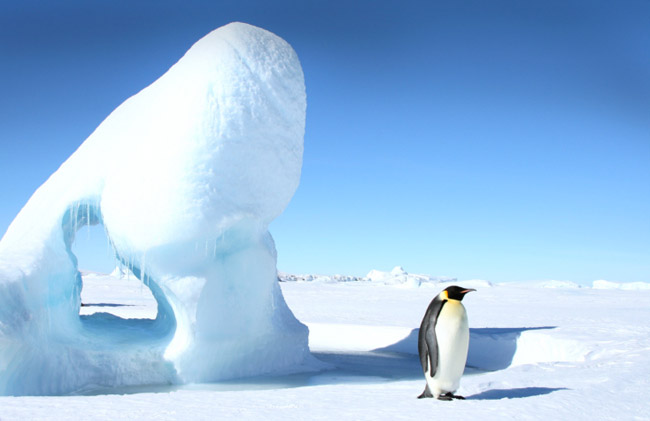 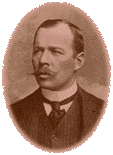 Карстен  Борхгрёвинк
После открытия материка, экспедиции многих стран подходили к берегам Антарктиды.  Но высаживаться на материке  боялись.
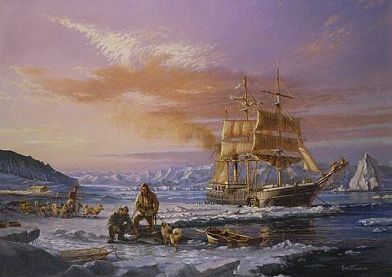 1895 г
Первыми человеком ступившим на материк был норвежский полярный исследователь Карстен  Борхгрёвинк.
Были проведены ряд антарктических исследований и доказана возможность выживания людей в экстремальных условиях.
Первый человек, ступивший на материк. 
Первая зимовка
Это была первая в мире перезимовавшая в Антарктиде экспедиция
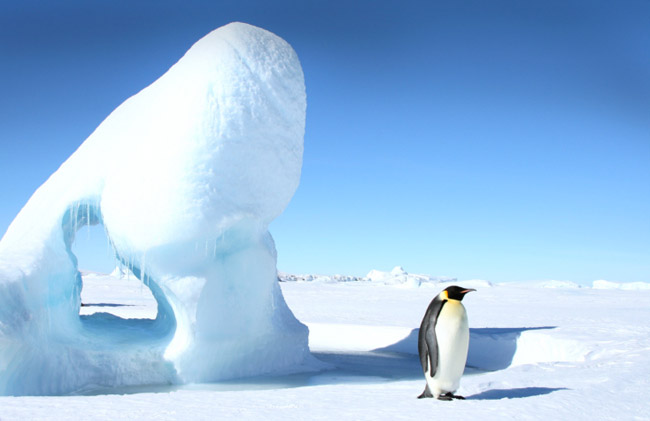 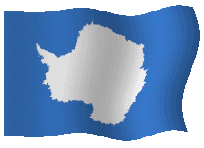 После открытия Антарктиды вторым по значению событием в истории полярных исследований было покорение Южного полюса.
Покорение 
Южного полюса
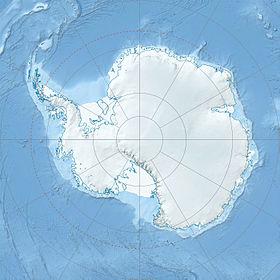 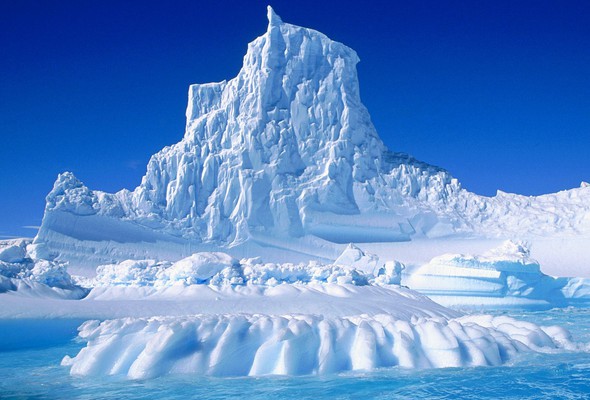 Южный полюс
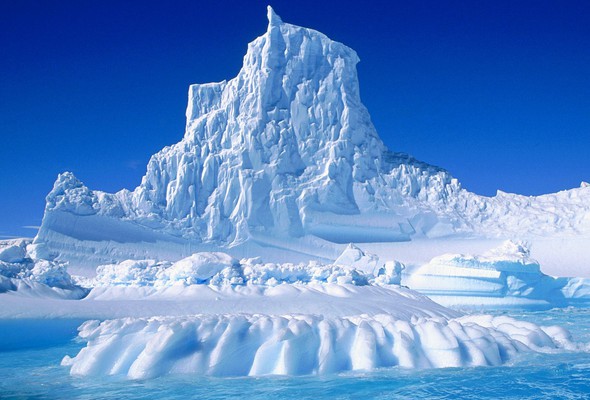 Полярная гонка Амундсена и Скотта
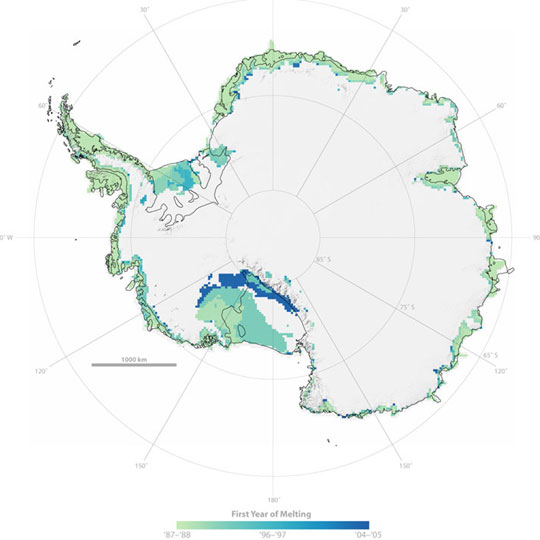 В 1911 г из разных точек материка двинулись к  полюсу норвежец Руаль Амундсен  и англичанин Роберт Скотт
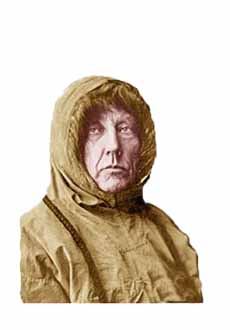 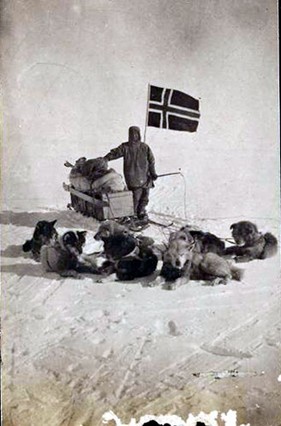 14 декабря 1911 г
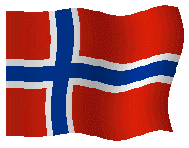 Руаль   Амундсен
Амундсен
Первым  достиг  Южного  полюса
Четко продуманная экспедиция, а главное правильно выбранное средство передвижения – ездовые собаки, позволили "железному Руалю" с четырьмя товарищами  достичь Южного полюса.  Амундсен водрузил там норвежский флаг и вернулся на родину  триумфатором.
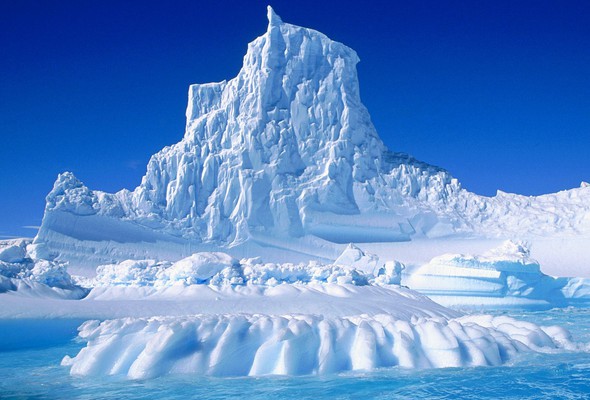 Полярная гонка Амундсена и Скотта
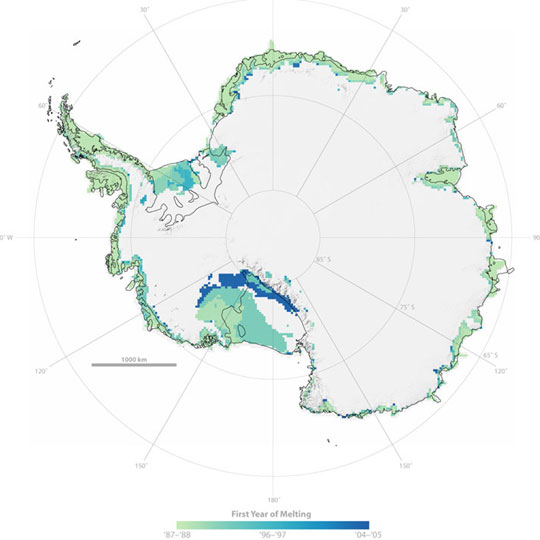 .
Главная цель Скотта была однозначной -  достичь  Южного полюса и водрузить  там флаг Великобритании.Скотт больше рассчитывал  на мотосани, а также на выносливость и тягловую силу  лошадей пони.
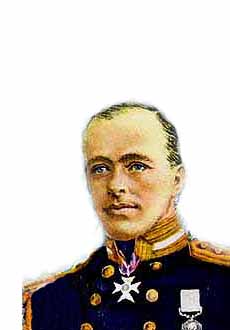 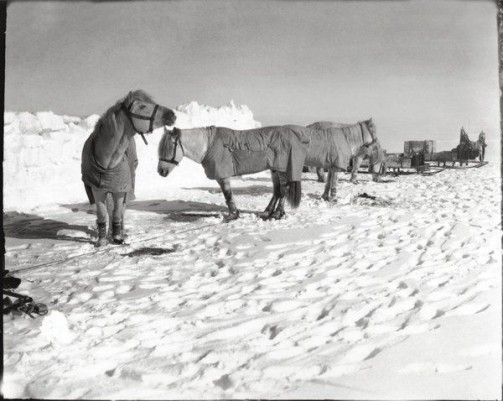 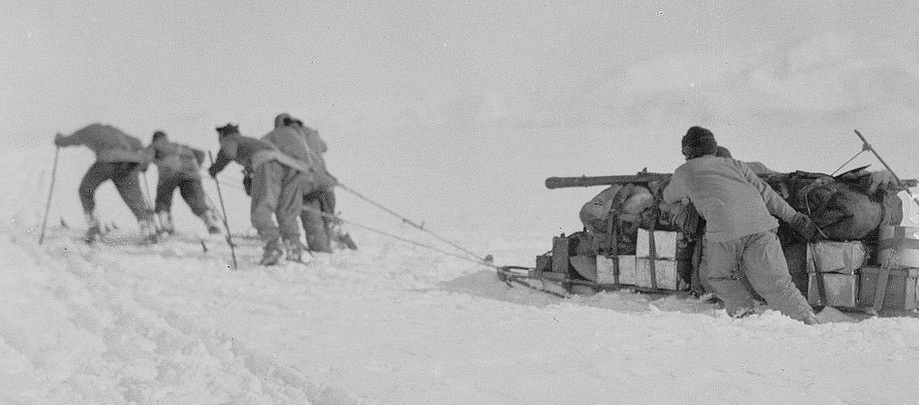 Роберт 
скотт
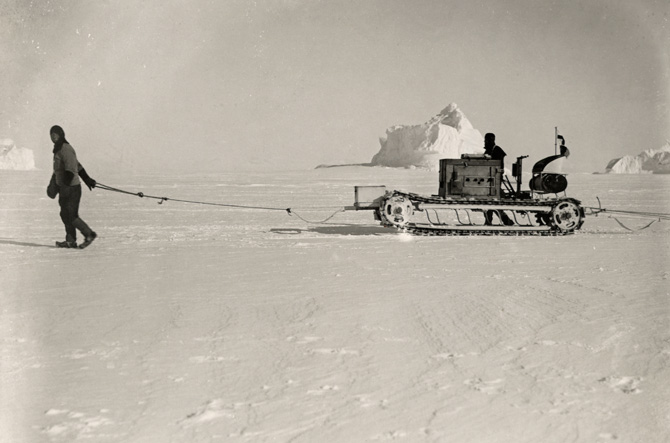 Амундсен
Уже на пол пути к полюсу Р. Скотт и его спутники остались без средств к передвижению и им самим пришлось тащить сани весом почти 300 кг.
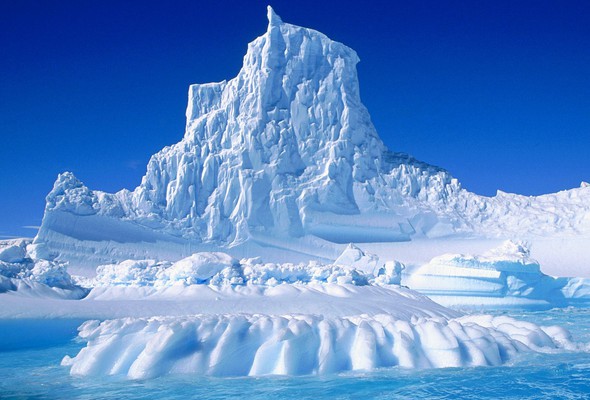 Роберт Скотт
.
18 января 1912 Скотт с товарищами  достиг полюса, но там уже развевался норвежский флаг.
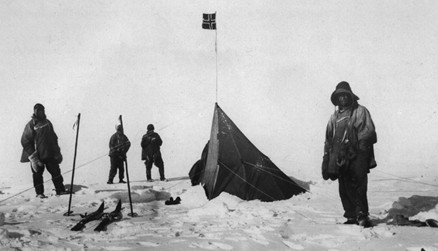 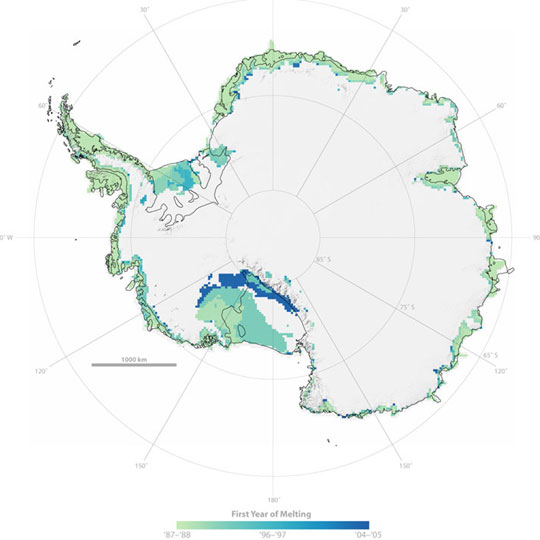 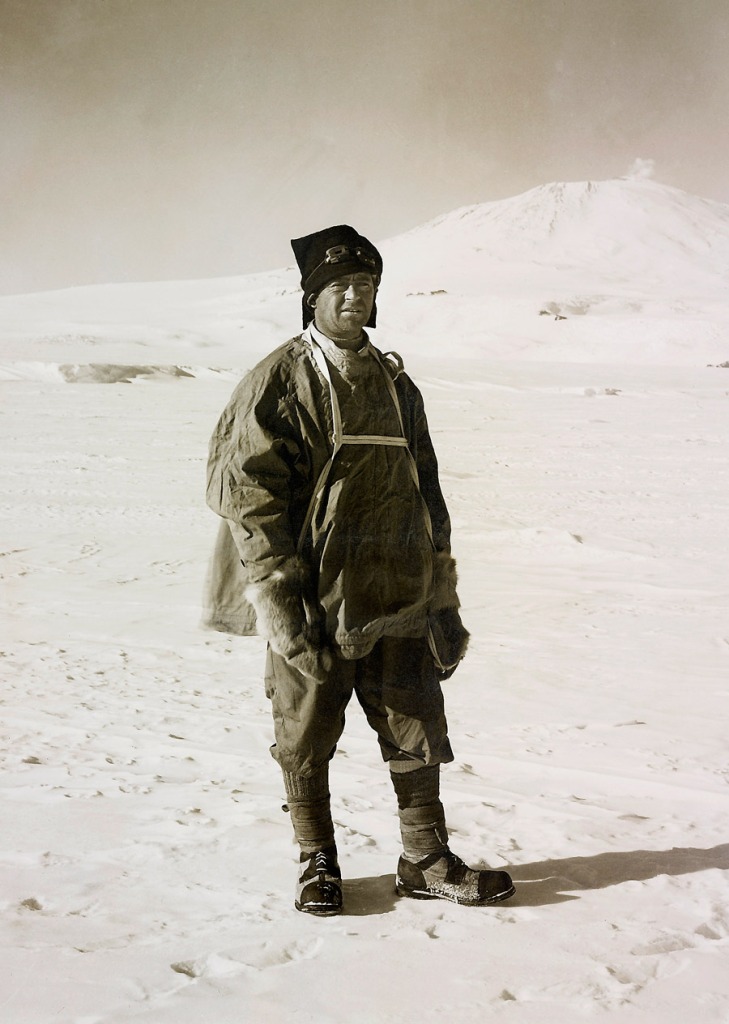 Вторым достиг Южного полюса
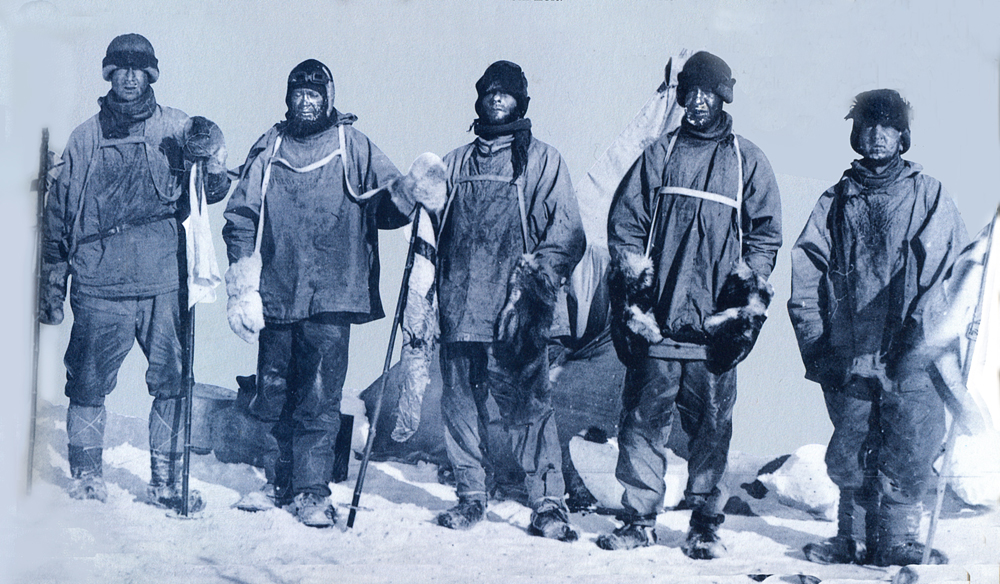 Скотт
Амундсен
Скотт пережил страшное потрясение: он лишь второй!
 До него здесь побывали!  
Роберт Скотт опоздал на 33 дня!
Команда Скотта. Слева направо:  Оутс,  Скотт,  Э. Эванс,  Уилсон,  Бауэрс.
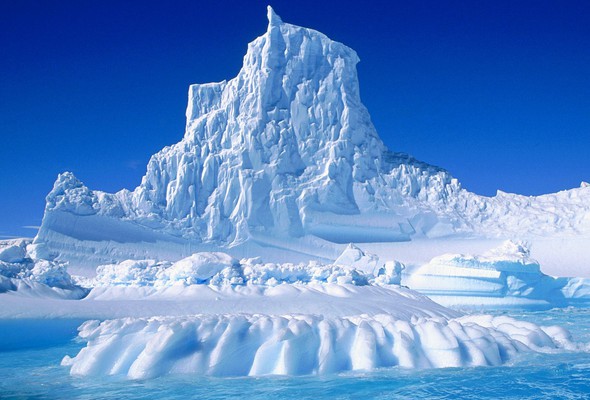 Горечь поражения подкосили и без того обессиленных англичан. 
В подавленном состоянии они отправились обратно..
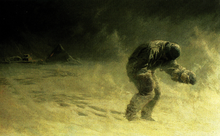 Оутс проспал предыдущую ночь, надеясь не проснуться, однако утром проснулся. Это было вчера. Была пурга. Он сказал: «Пойду пройдусь. Может быть, не скоро вернусь.» Он вышел в метель, и мы его больше не видели
"Боже Всемогущий, какое ужасное место!.."
вывел он в дневнике 
      слабеющей рукой
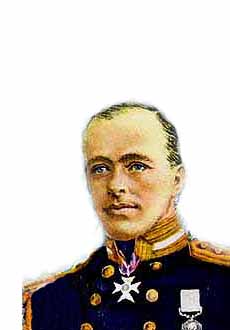 Картина Дж. Ч. Доллмэна, изображающая смерть Оутса, одного из участников экспедиции
Путешественники падали от голода и истощения и умирали друг за другом. Последним погиб Р. Скотт, не дойдя до склада с продовольствием 11 миль
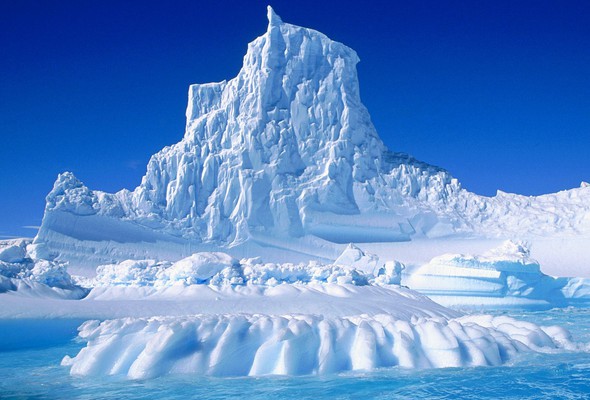 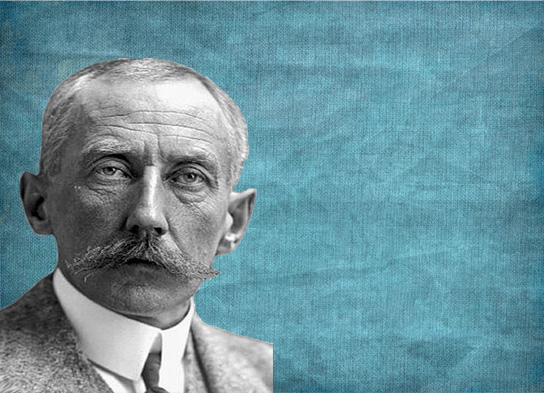 « Я пожертвовал бы славой,  решительно всем, 
чтобы вернуть его к жизни. 
Мой триумф омрачён мыслью о его трагедии,
 Она преследует меня
!»
- Руаль Амундсен -
-Руаль Амундсен-
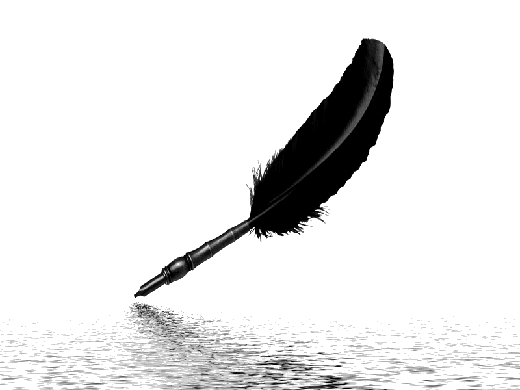 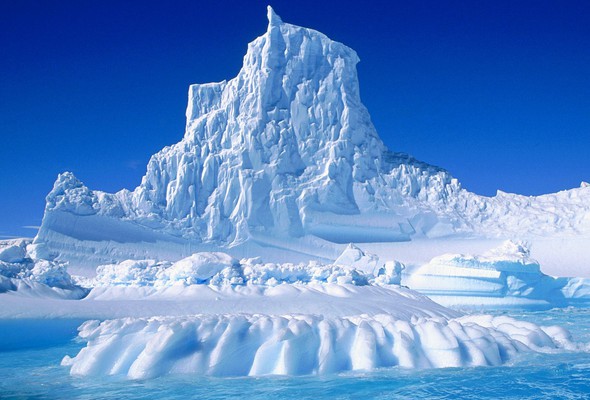 «Бороться и искать,  найти и не сдаваться»
В память о Р. Скотте и других участниках экспедиции в январе 1913 года недалеко от места первой зимовки Скотта был установлен крест, на котором вместе с именами погибших были начертаны  знаменательные слова, которые  отражают всю историю открытия Антарктиды
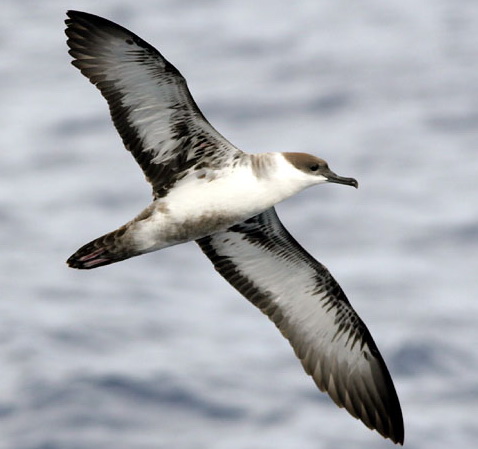 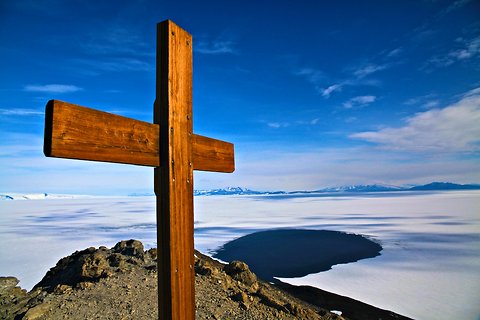 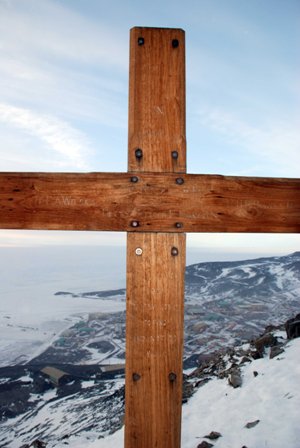 То strive, to seek, to find, and not to yield
Покорение Южного полюса составило одну из трагических страниц в истории  Полярных исследований показав возможности человека и величие человеческого духа
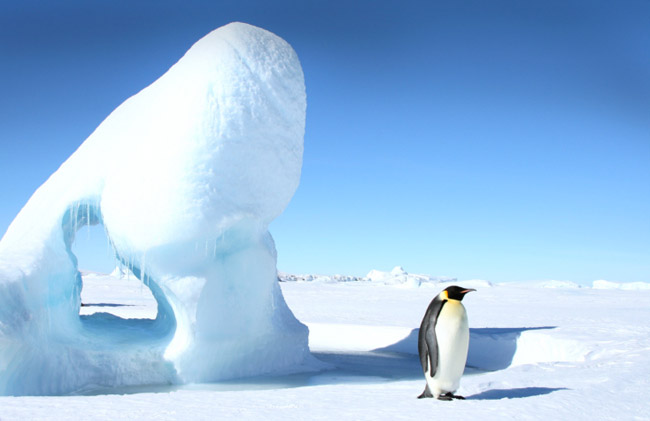 Американская антарктическая станция 
Амундсен - Скотт
В 1956 году, точно на Южном полюсе,   была открыта американская антарктическая станция , которая  была названа Амундсен-Скотт , в честь первооткрывателей
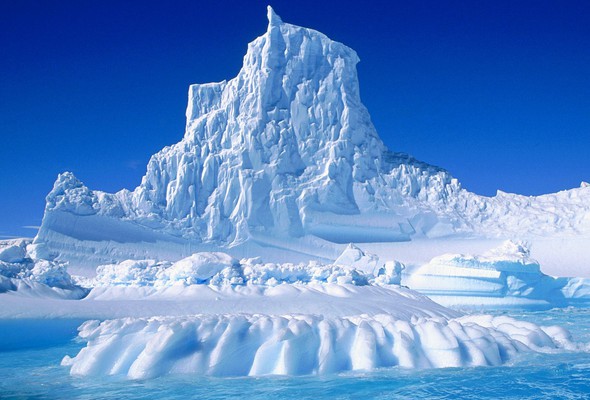 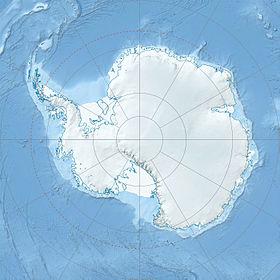 Южный полюс
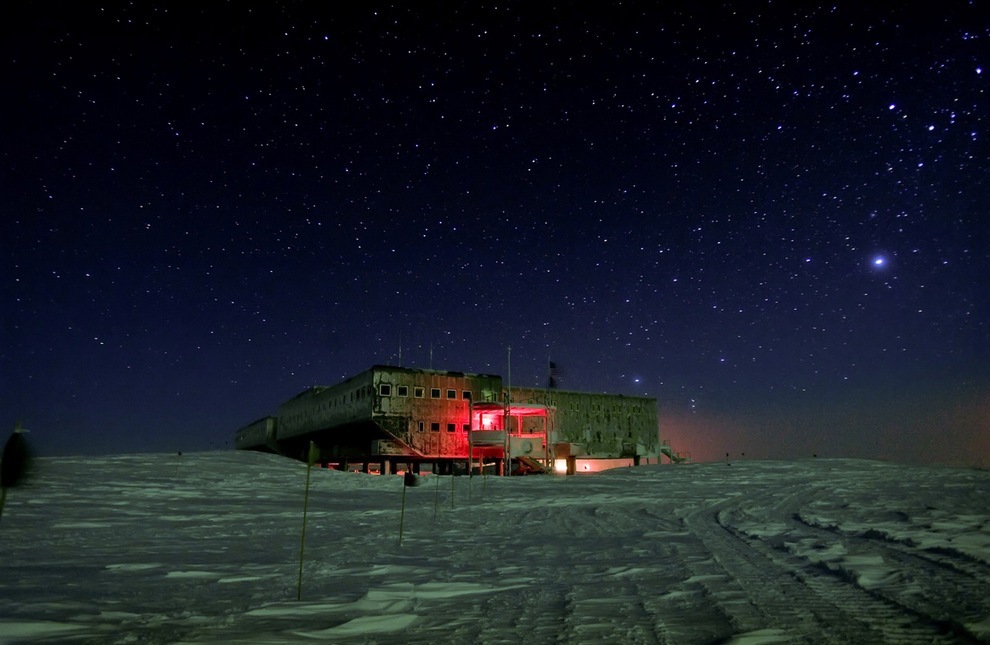 1956 г.
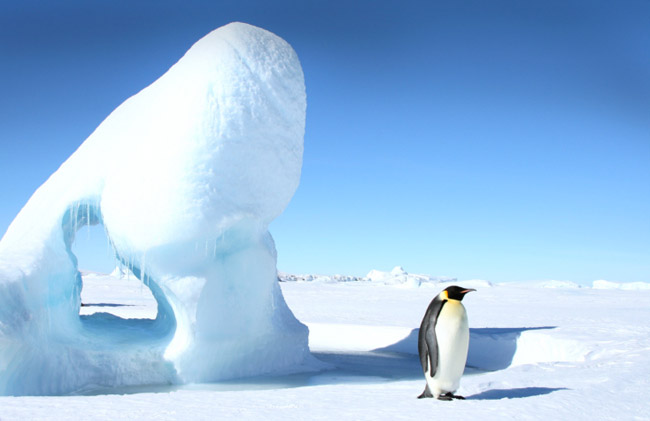 Географический Южный полюс сегодня
Южный полюс располагается в пределах Полярного плата Антарктиды на высоте 2800м.  Толщина льда — 2840 метров; среднегодовая температура −48,9°C.
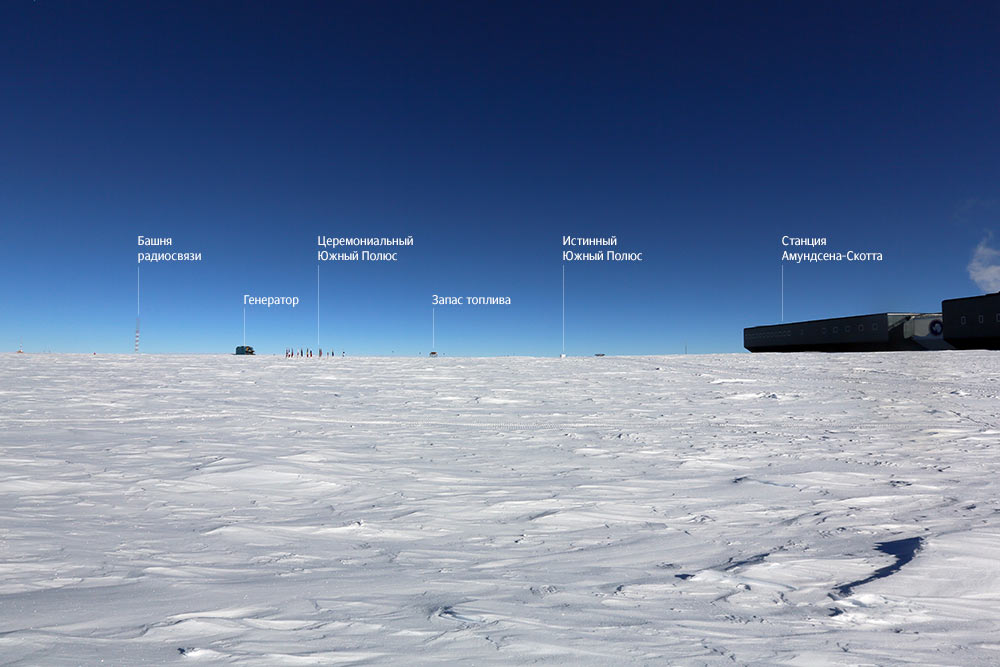 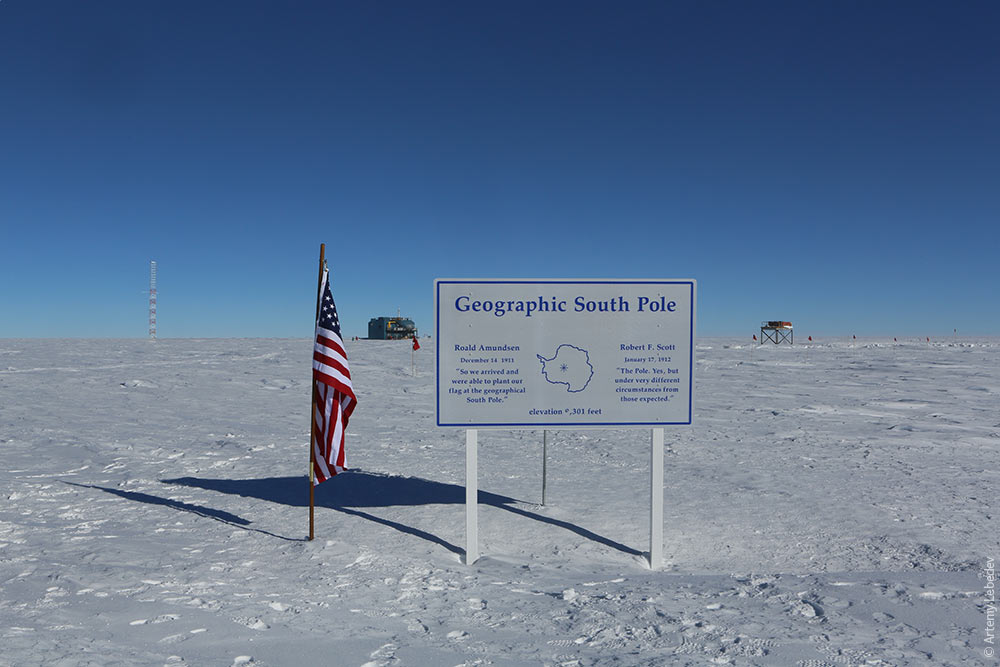 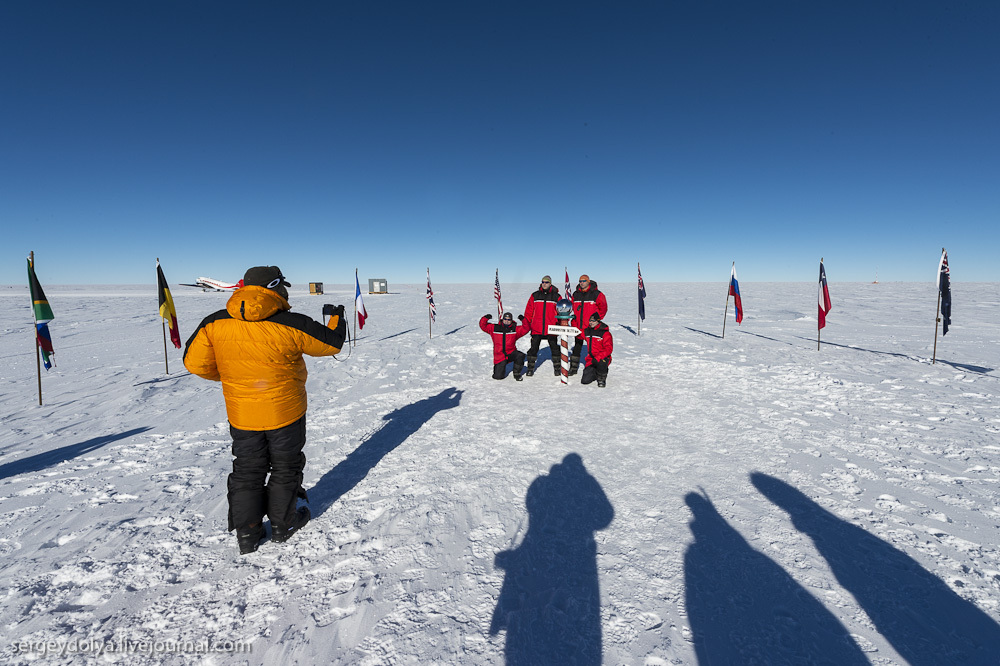 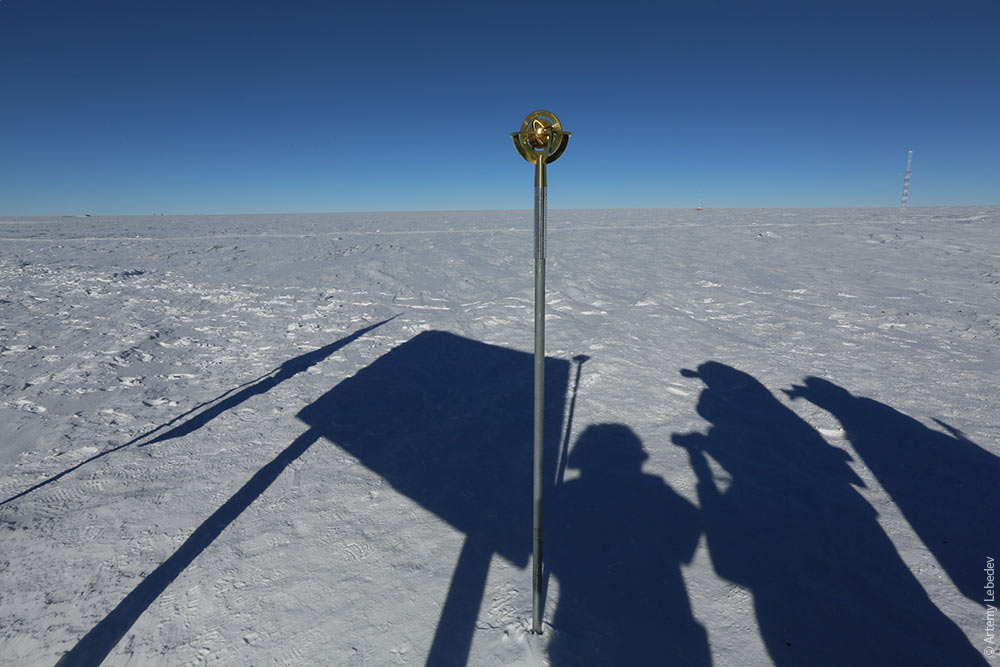 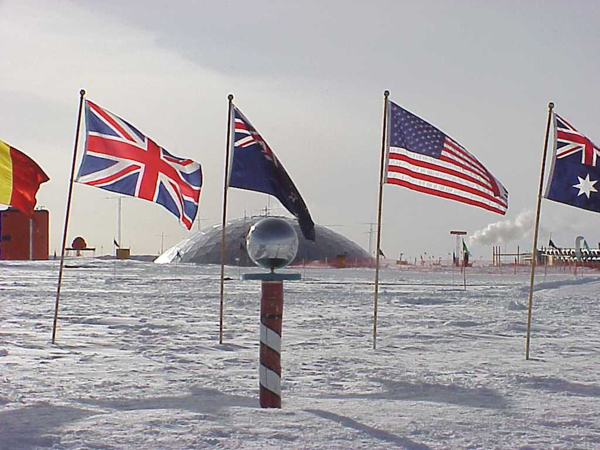 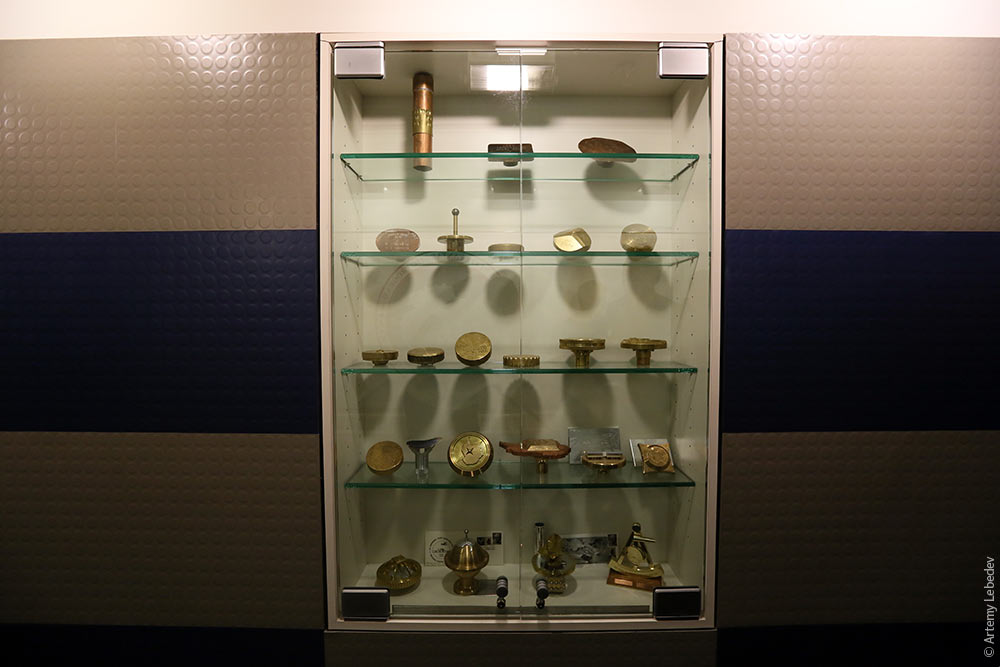 Каждый год его местоположение меняется в связи с движением ледника. Поэтому раз в год знак переставляют, при этом меняя на новый . 
Такая традиция. Старые знаки хранятся в витрине на базе.
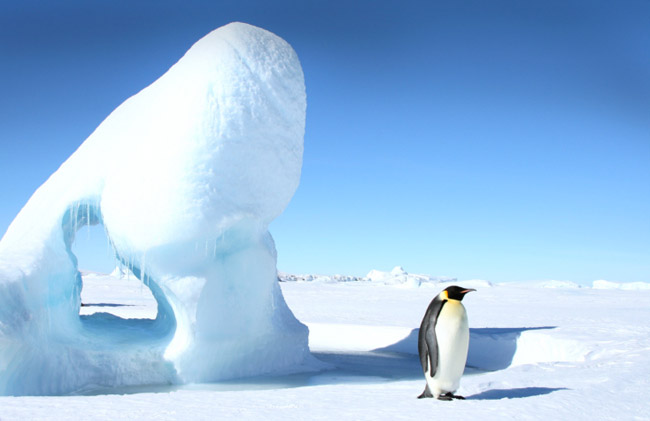 Современные исследования Антарктиды
Международный геофизический год
1957  - 1958 г.г
Исследования в Антарктиде проводили 12 стран:
Аргентина, Австралия, Англия, Бельгия, Норвегия, Новая Зеландия, СССР, США, Франция, Чили, ЮАР и Япония.
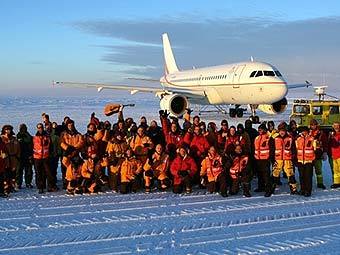 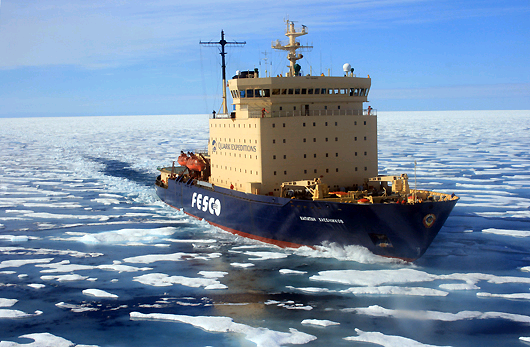 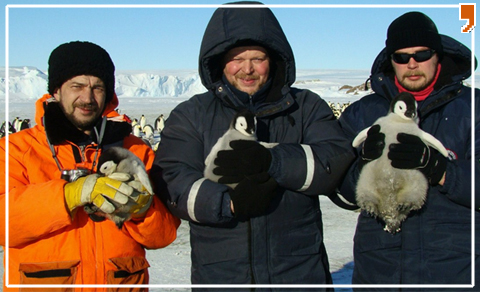 Были установлены базы для наблюдений,  проведён ряд экспедиций в глубину Антарктиды, начались внутренние исследования Антарктиды.   Открыт Южный полюс холода - станция Восток -89,2.
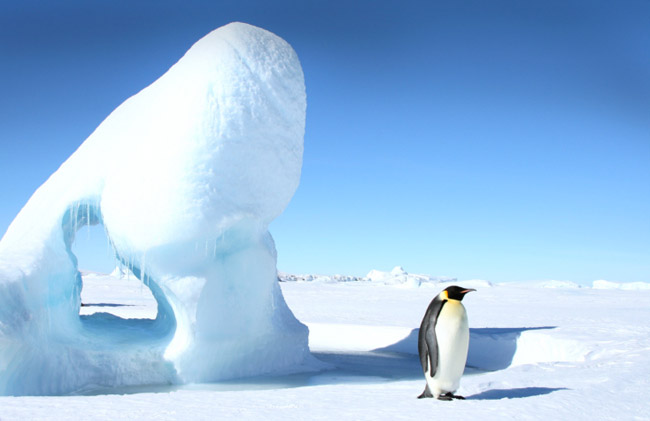 Российские станции в Антарктиде
На российские антарктические станции каждый год приезжают люди, которые занимаются  изучением  снежного покрова, органического мира, климата и др. Самой крупной российской станцией - является станция Молодежная,  с 2006 года функционирующая как сезонная база.
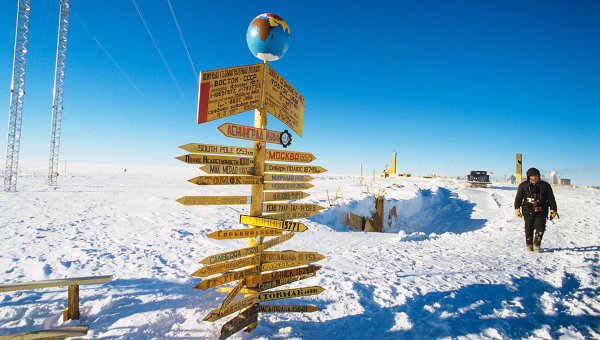 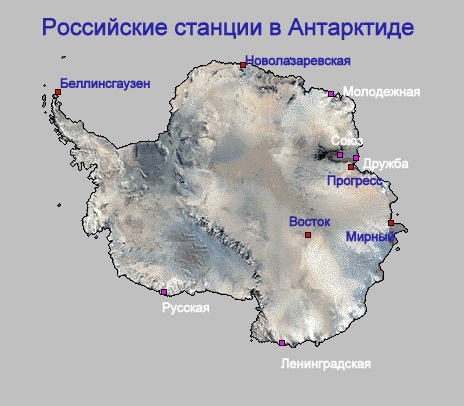 Станция Восток
Станция 
Восток
Действующие: Беллинсгаузен, Мирная, Новолазаревская, Восток, Прогресс.
Законсервированнные: Молодёжная, Дружная, Ленинградская, Русская, Союз
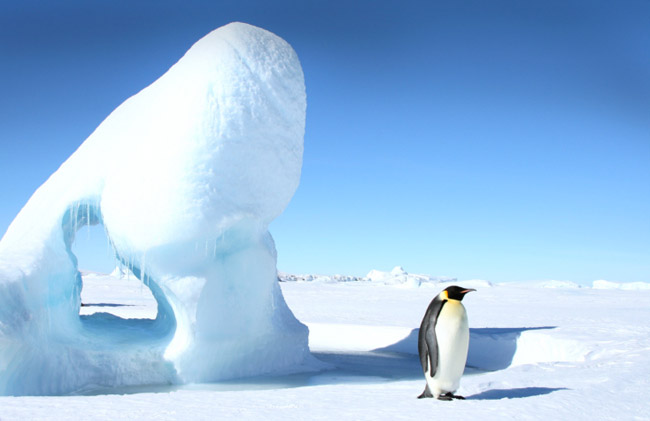 5 февраля 2012 года на станции «Восток» российские ученые после более 30 лет бурения проникли в подледниковое озеро Восток в Антарктиде. 
Озеро Восток уникально.
 Возможно, оно находилось в изоляции от земной поверхности на протяжении нескольких миллионов лет. 
Как полагают учёные, в водах озера могут обитать живые организмы, ибо в нём имеются все необходимые для жизни факторы.
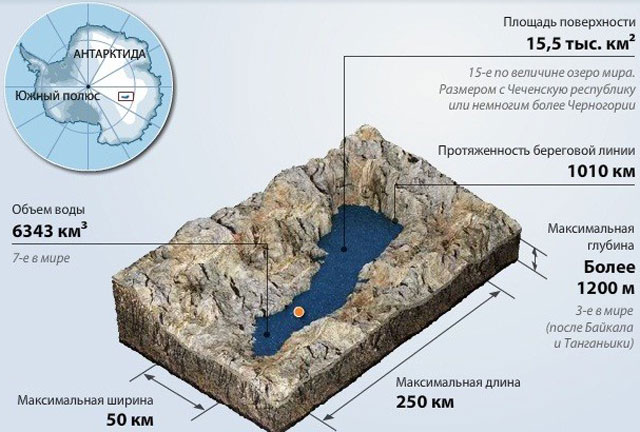 Станция «Восток»
Открытие озера восток

 – одно из крупнейших географических открытий второй половины XX века
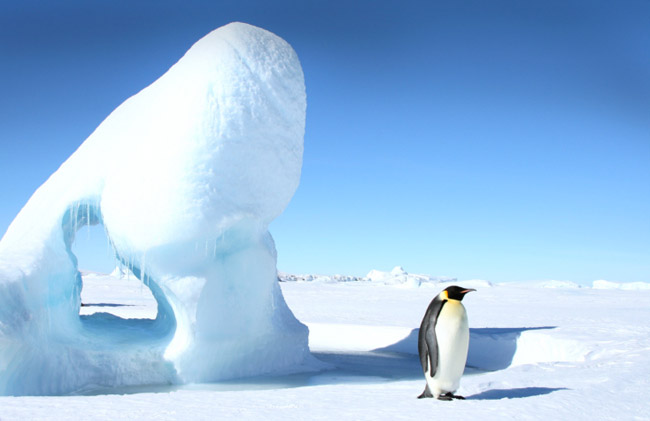 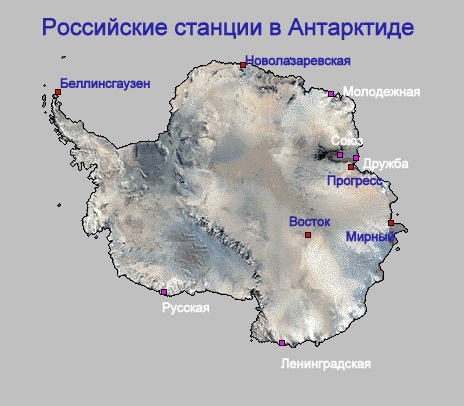 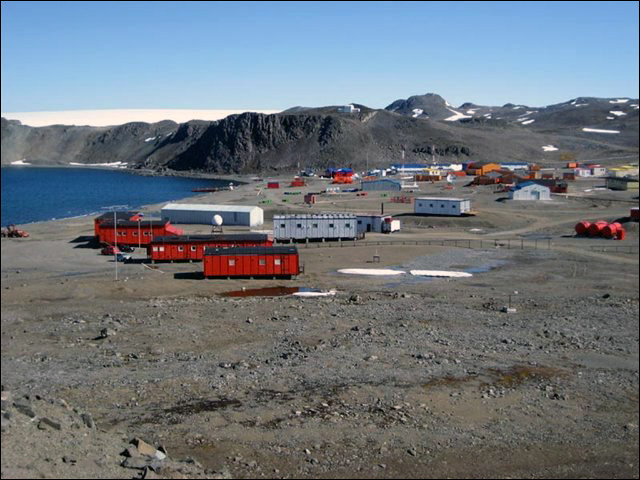 Станция «Беллинсгаузен»
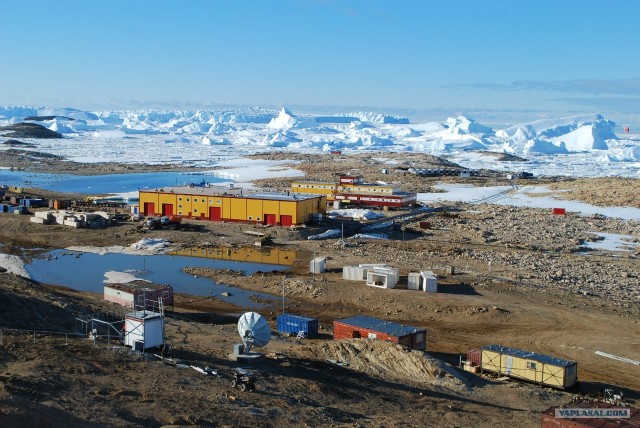 Станция « Прогресс»
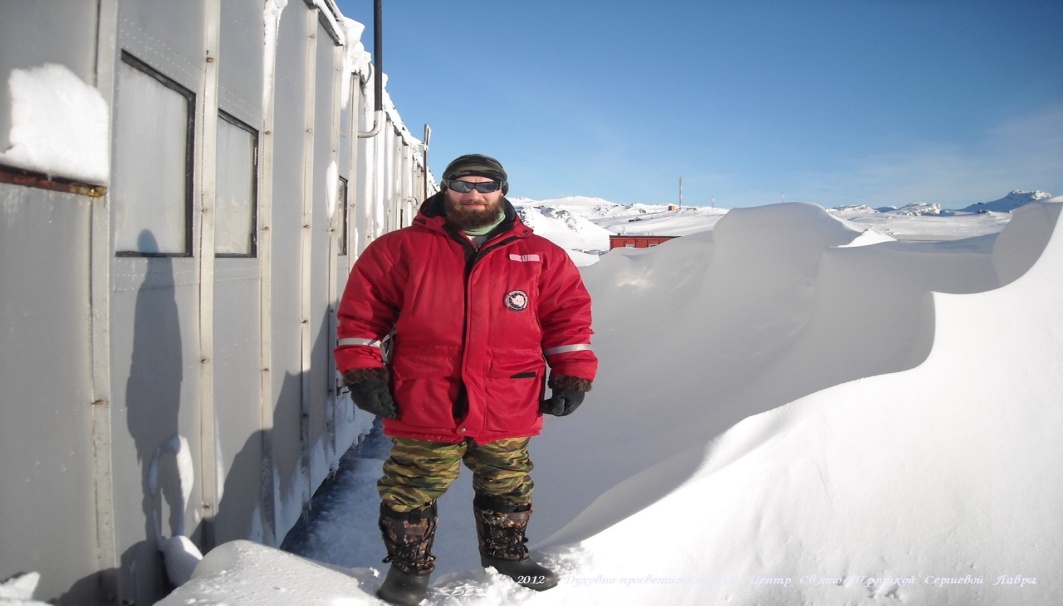 В 1968 году основана самая северная советская научная станция в Антарктиде — Беллинсгаузен. 
Российские полярники часто называют станцию Беллинсгаузен «курортом», ведь, по сравнению с остальными арктическими станциями, здесь неприлично тепло круглый год! В самый тёплый месяц февраль (антарктическое лето) – (+1) С, в самый холодный (август) – (-7) С.
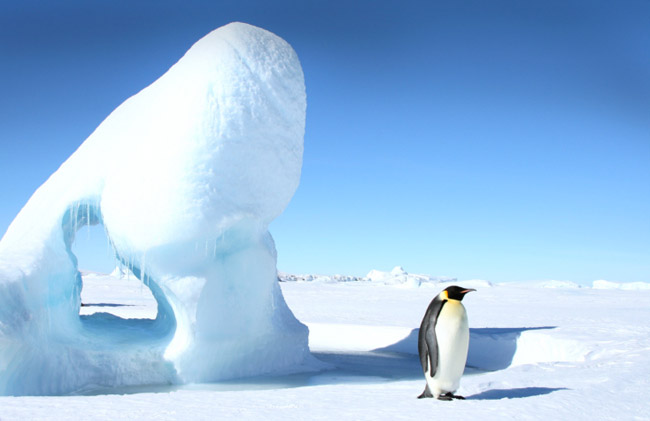 «Мак-Мёрдо» (США)  - крупнейшая станция в Антарктиде
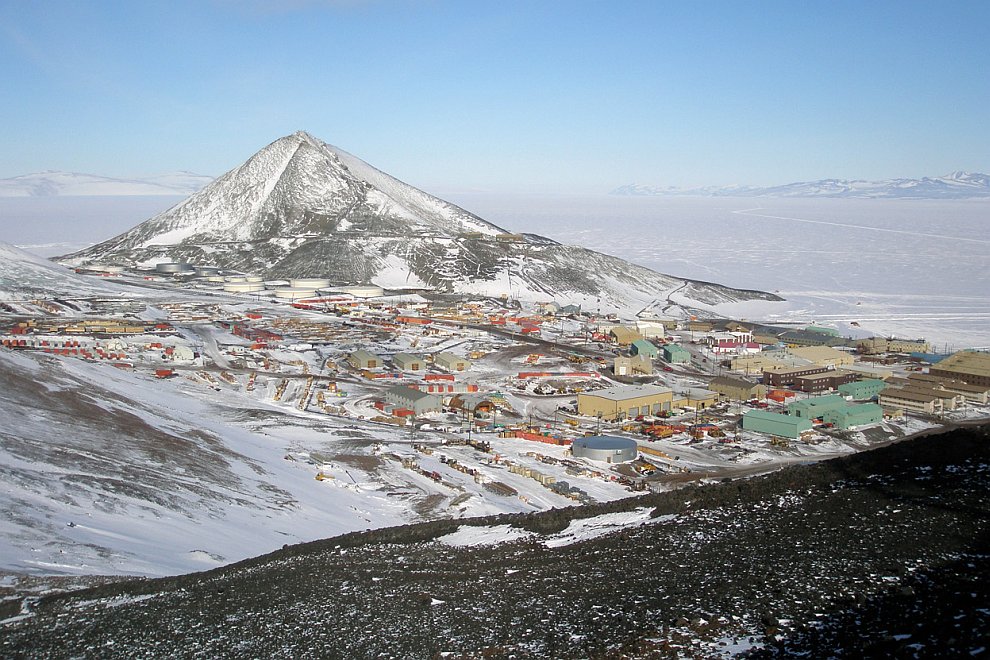 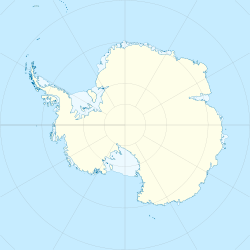 Мак - Мёрдо располагается рядом с шельфовым ледником Росса.  Имеет 3 аэродрома
 (из них 2 сезонных), место для посадки вертолётов и более 100 строений. На станции действуют оранжереи, снабжающие персонал свежими продуктами
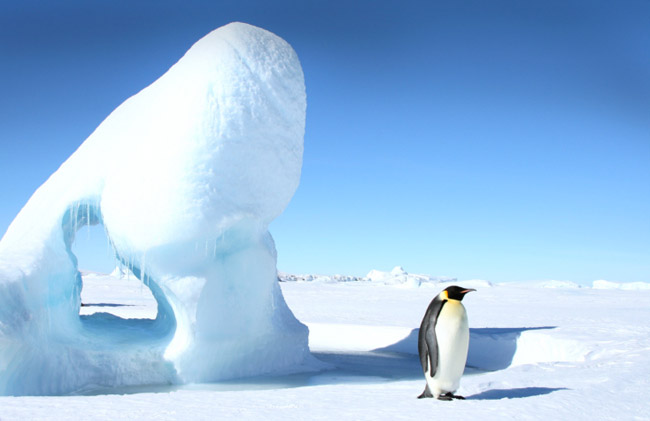 В настоящее время материк находится под юрисдикцией Антарктического соглашения, требующего бережного отношения к земле и ресурсам, а также использования их только в мирных целях. Договор был заключен 1 декабря 1959 года в Вашингтоне, а на январь 2010 число участников договора входило 46 государств
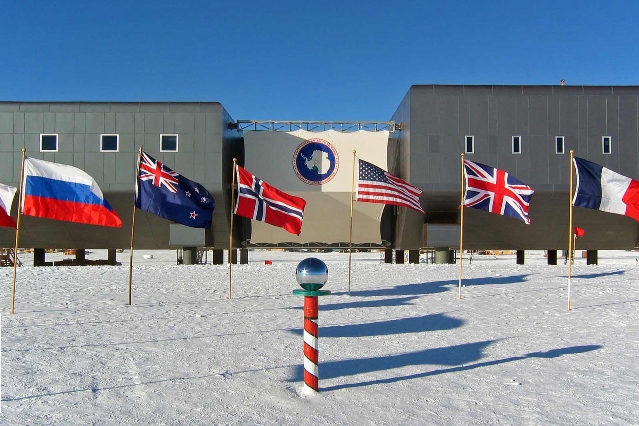 Размещение военных объектов, а также заход боевых кораблей и вооружённых судов южнее 60-го градуса широты запрещены
Антарктида – материк международного сотрудничества
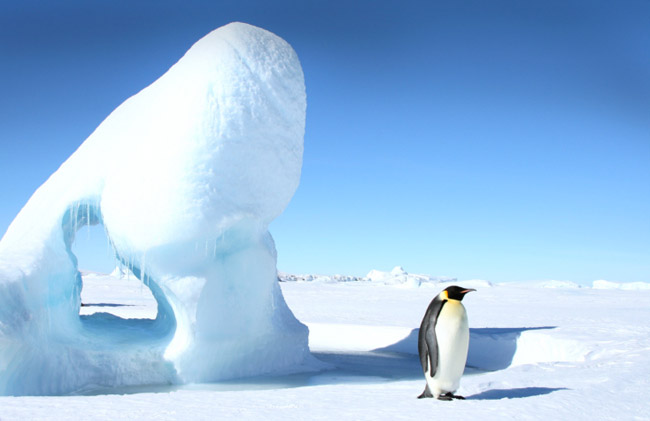 Сколько  льда в Антарктиде и света!Здесь холодные дуют ветра,Здесь не видно привычного лета,Даже летом мороз, холода.Материк этот долго искали,пробивались сквозь бури и лед,Кук решил, что не надо медали,Ни за что он вперед не пройдет.Но отважные русские людиСмело шли всё вперед и вперёд,Покорит Антарктиду решили, Вышли в море на судне «Восток».Со стихией сражались умело ,И награда за это была.
Антарктида 
любила лишь смелыхИ открыла свои берега.
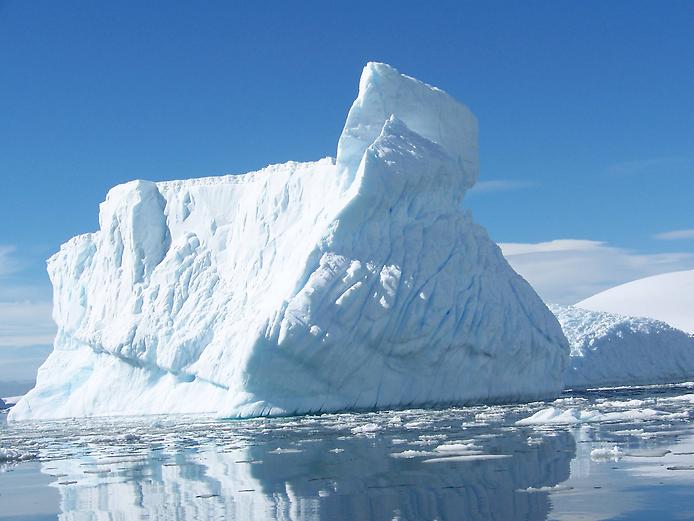 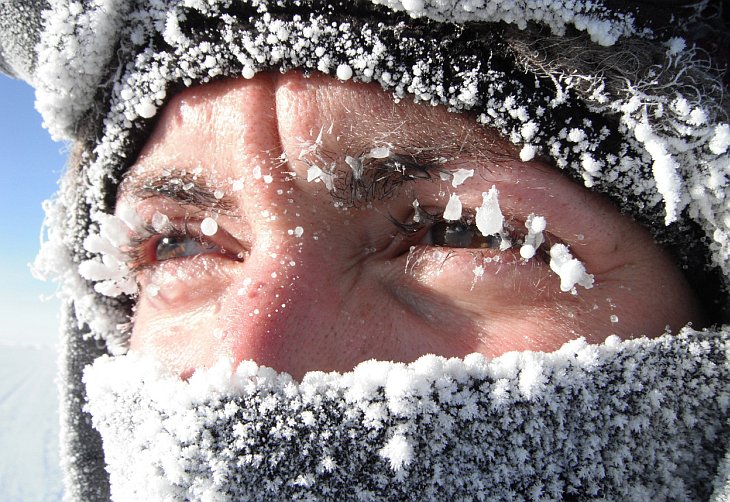 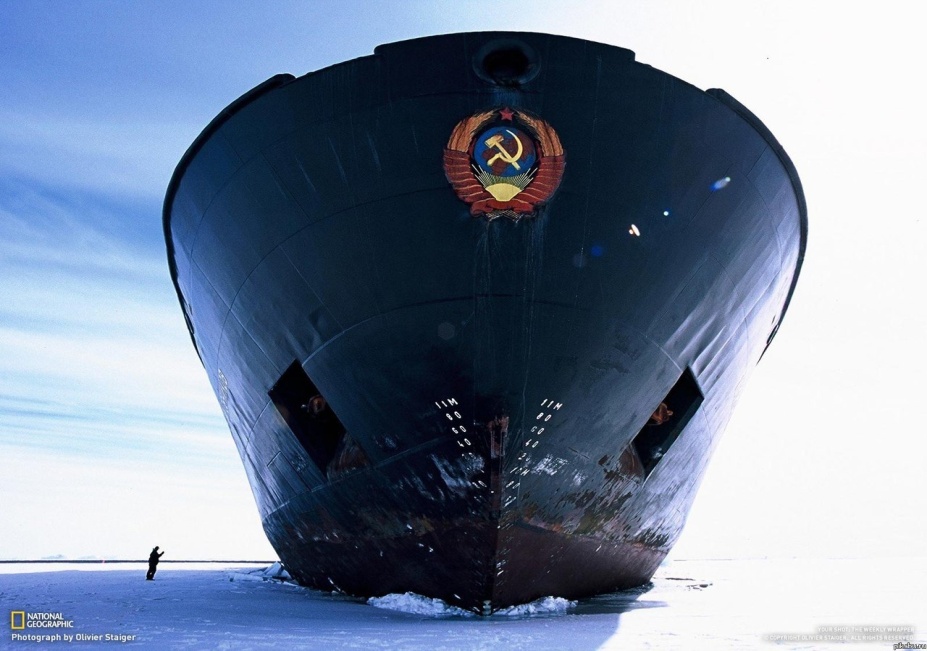 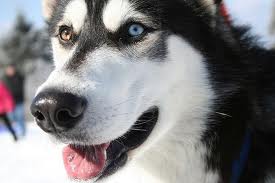 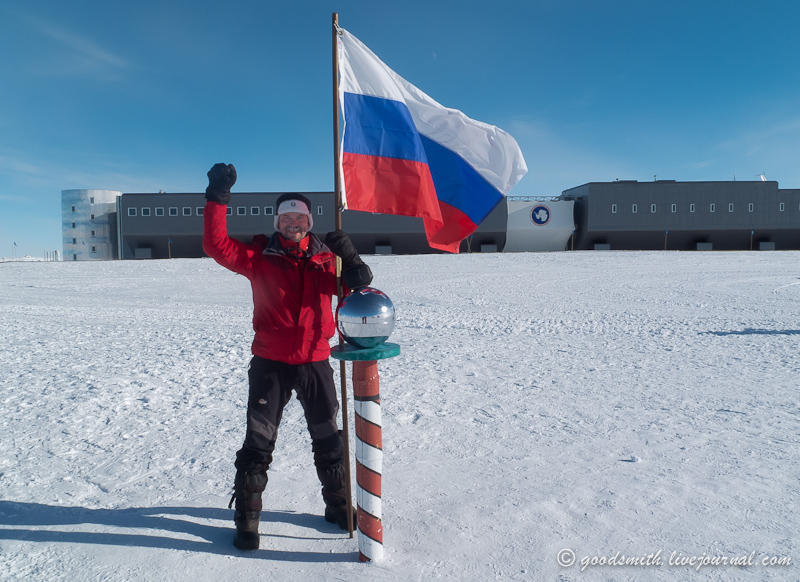 Н. Жиманов 
«Антарктида»
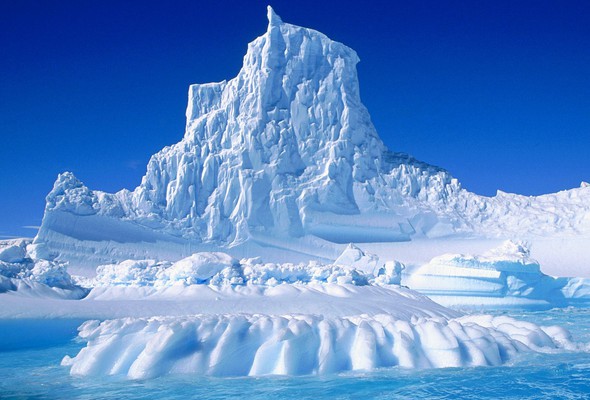 Источники информации
Ис
http://www.vokrugsveta.ru/search/?col=&text=+%EE%F2%EA%F0%FB%F2%E8%E5+%E0%ED%F2%E0%F0%EA%F2%E8%E4%FB
http://xn--e1ajmjdg.xn--p1ai/archives/8-11/ques.php
http://www.vokrugsveta.com/S4/proshloe/am_scott2.htm
http://nat-geo.ru/article/304-yuzhnyiy-polyus-amundsen-protiv-skotta/
http://ria.ru/interview/20121101/908631405.html
http://ria.ru/discovery/20120206/558471210.html
http://nado.znate.ru
http://www.antarktis.ru/index.php?mn=def&mns=gux667ecshbcn1b3wn35